Good Neighbours:My World Depends On Us
One World Week Service 
Focusing on Fairtrade
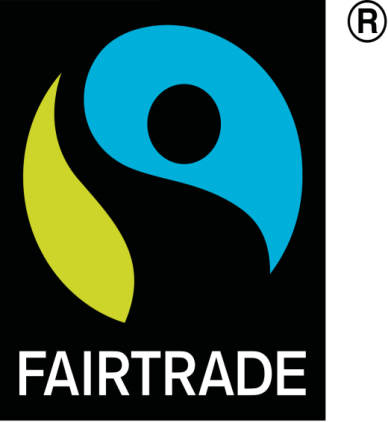 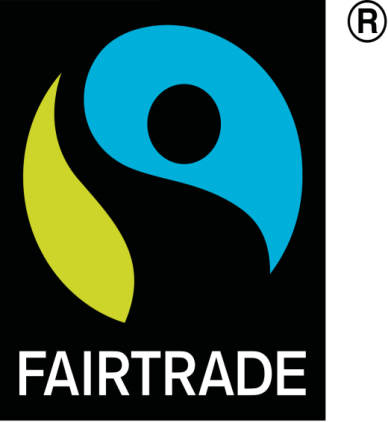 Hymn 706 (Singing the Faith)

Longing for light, we wait in darkness.
Longing for truth, we turn to you.
Make us your own, your holy people,
Light for the world to see.
v.1 of 5
Refrain
Christ, be our light!
Shine in our hearts.
Shine through the darkness.
Christ, be our light!
Shine in your Church gathered today.
Longing for peace, our world is troubled.
Longing for hope, many despair.
Your word alone has power to save us.
Make us your living voice.
v.2 of 5
Refrain
Christ, be our light!
Shine in our hearts.
Shine through the darkness.
Christ, be our light!
Shine in your Church gathered today.
Longing for food, many are hungry.
Longing for water, many still thirst.
Make us your bread, broken for others,
Shared until all are fed.
v.3 of 5
Refrain
Christ, be our light!
Shine in our hearts.
Shine through the darkness.
Christ, be our light!
Shine in your Church gathered today.
Longing for shelter, many are homeless.
Longing for warmth, many are cold.
Make us your building, sheltering others,
Walls made of living stone.
v.4 of 5
Refrain
Christ, be our light!
Shine in our hearts.
Shine through the darkness.
Christ, be our light!
Shine in your Church gathered today.
Many the gifts, many the people,
Many the hearts that yearn to belong.
Let us be servants to one another.
Making your kingdom come.
v.5 of 5
Refrain
Christ, be our light!
Shine in our hearts.
Shine through the darkness.
Christ, be our light!
Shine in your Church gathered today.
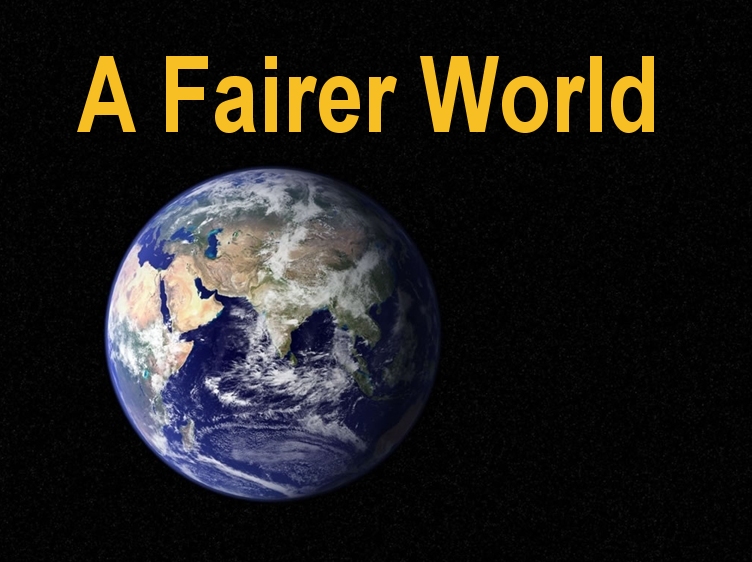 Hymn 703 (Singing the Faith)

In an age of twisted values
We have lost the truth we need;
In sophisticated language
We have justified our greed;
By our struggle for possessions
We have robbed the poor and weak - 
Hear our cry and heal our nations:
Your forgiveness, Lord, we seek.
We have built discrimination
On our prejudice and fear;
Hatred swiftly turns to cruelty
If we hold resentments dear.
For communities divided
By the walls of class and race
Hear our cry and heal our nations:
Show us, Lord, your love and grace.
v.2 of 4
When our families are broken;
When our homes are full of strife;
When our children are bewildered,
When they lose their way in life;
When we fail to give the aged
All the care we know we should -
Hear our cry and heal our nations
With your tender fatherhood.
v.3 of 4
We who hear your word so often
Choose so rarely to obey;
Turn us from our wilful blindness,
Give us truth to light our way.
In the power of your Spirit
Come to cleanse us, make us new:
Hear our cry and heal our nations
Till our nations honour you.
v.4 of 4
Bible Readings

Amos 8:4-7
Micah 6:6,8
Matthew 22: 35-40
1 John 3:18
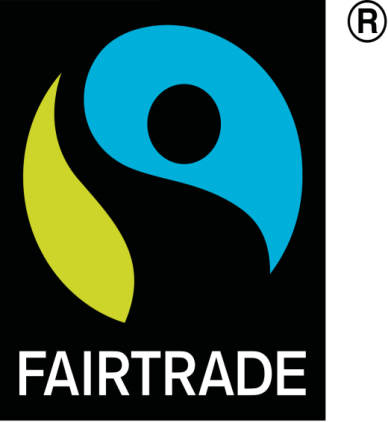 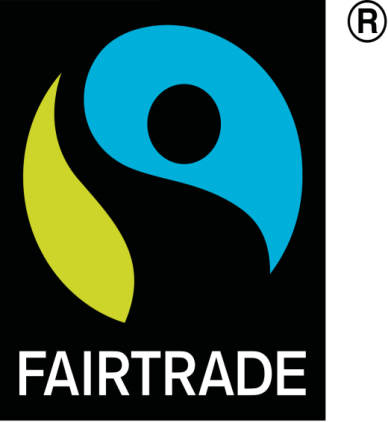 Intercessory Prayers

Response:

Do justice, love kindness, and walk humbly with your God
Almighty God, we grieve that in Your world despite all the riches You have given us so freely, selfishness and greed so often rule our decisions in trade as in so many other areas of our lives. Forgive us our acceptance of unjust structures of trade and help us to Do justice, love kindness & walk humbly with your God
Almighty God, lover of justice and kindness, You command all your children to love their neighbours and tell us that love must be shown in deeds and not just words. We thank you for Fair Trade – for the opportunity it gives us to declare our intention to live out love and justice in our daily life. May we continue steadfast in our support for all that makes trade fairer, seeking to 
Do justice, love kindness & walk humbly with your God
Almighty God, who longs for all your children to live together in your peace, We thank you for the ways in which Fair Trade binds us together in this community as we seek to follow your commands, And for the ways it binds us together with brothers and sisters around the world. Strengthen the bonds of trust and affection between us, that together we may 
Do justice, love kindness & walk humbly with your God
Almighty God, in whose Kingdom Justice and mercy, peace and righteousness meet. We pray for the transformation of the rules of our world. Transform and renew the hearts of all in authority That as they negotiate trade agreements They may seek to 
Do justice, love kindness & walk humbly with your God
Loving and righteous Lord, Grant us the prophets` vision and strength, That hearing Your call, We may speak out and work for justice and for love. Through Jesus Christ. 
Amen
Hymn 251 (Singing the Faith)

Jesus Christ is waiting,
Waiting in the streets;
No one is his neighbour,
All alone he eats.
Listen, Lord Jesus,
I am lonely too:
Make me, friend or stranger,
Fit to wait on you.
Jesus Christ is raging,
Raging in the streets;
Where injustice spirals
And real hope retreats.
Listen, Lord Jesus,
I am angry too:
In the Kingdom’s causes,
Let me rage with you.
v.2 of 5
Jesus Christ is healing,
Healing in the streets;
Curing those who suffer,
Touching those he greets.
Listen, Lord Jesus,
I have pity too:
Let my care be active,
Healing, just like you.
v.3 of 5
Jesus Christ is dancing,
Dancing in the streets;
Where each sign of hatred
He, with love, defeats.
Listen, Lord Jesus,
I should triumph too:
Where good conquers evil
Let me dance with you.
v.4 of 5
Jesus Christ is calling,
Calling in the streets;
‘Who will join my journey?
I will guide their feet.’
Listen, Lord Jesus,
Let my fears be few:
Walk one step before me;
I will follow you.
v.5 of 5
Interview
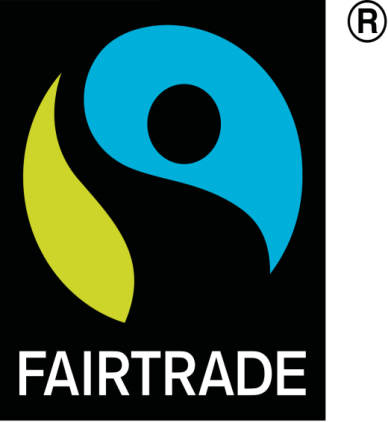 Hymn 256 (Singing the Faith)

When I needed a neighbour, were you there, were you there?
When I needed a neighbour, were you there?
And the creed and the colour and the name won’t matter, were you there?
I was hungry and thirsty, were you there, were you there?
I was hungry and thirsty, were you there?
And the creed and the colour and the name won’t matter, were you there?
v.2 of 6
I was poor and mistreated, were you there, were you there?
I was poor and mistreated, were you there?
And the creed and the colour and the name won’t matter, were you there?
v.3 of 6
No protection for our workers, were you there, were you there?
No protection for our workers, were you there?
And the creed and the colour and the name won’t matter, were you there?
v.4 of 6
Exploited, disadvantaged, were you there, were you there?
Exploited, disadvantaged, were you there?
And the creed and the colour and the name won’t matter, were you there?
v.5 of 6
Your choices make a difference, buy Fairtrade, buy Fairtrade.
Your choices make a difference, buy Fairtrade.
The sign on the label says that people really matter, buy Fairtrade.
v.6 of 6
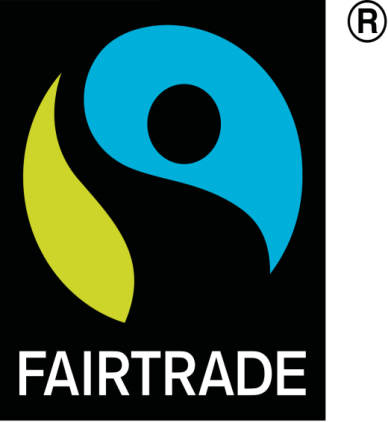 Prayers

followed by the Lord’s Prayer
Hymn 693 (Singing the Faith)

Beauty for brokenness,
Hope for despair,
Lord, in Your suffering world
This is our prayer:
Bread for the children,
Justice, joy, peace;
Sunrise to sunset,
Your kingdom increase!
Shelter for fragile lives,
Cures for their ills,
Work for all people,
Trade for their skills;
Land for the dispossessed,
Rights for the weak,
Voices to plead the cause
Of those who can’t speak.
v.2 of 5
Refrain:
God of the poor,
Friend of the weak,
Give us compassion we pray:
Melt our cold hearts,
Let tears fall like rain;
Come, change our love
From a spark to a flame.
Refuge from cruel wars,
Havens from fear,
Cities for sanctuary,
Freedoms to share;
Peace to the killing-fields,
Scorched earth to green,
Christ for the bitterness,
His cross for the pain.
v.3 of 5
Rest for the ravaged earth,
Oceans and streams
Plundered and poisoned—
Our future, our dreams.
Lord, end our madness,
Carelessness, greed;
Make us content with
The things that we need.
v.4 of 5
Refrain:
God of the poor,
Friend of the weak,
Give us compassion we pray:
Melt our cold hearts,
Let tears fall like rain;
Come, change our love
From a spark to a flame.
Lighten our darkness,
Breathe on this flame
Until Your justice burns
Brightly again;
Until the nations
Learn of Your ways,
Seek Your salvation
And bring You their praise.
v.5 of 5
Refrain:
God of the poor,
Friend of the weak,
Give us compassion we pray:
Melt our cold hearts,
Let tears fall like rain;
Come, change our love
From a spark to a flame.
Let us leave this worship, knowing the richness of blessings through the love of God, the selfless giving of Christ and the bounty of the Holy Spirit in our lives so that we can take generous blessings to our neighbours in our local communities and send generous blessings to our partners in global situations so that they may all know peace. 
Amen.